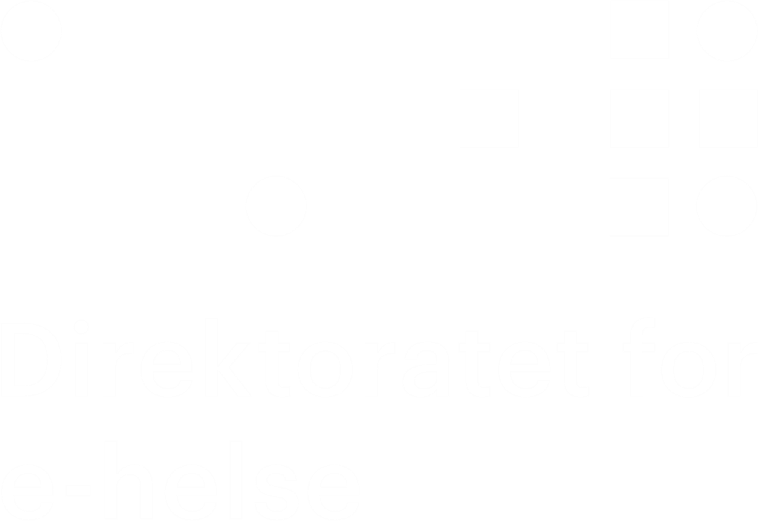 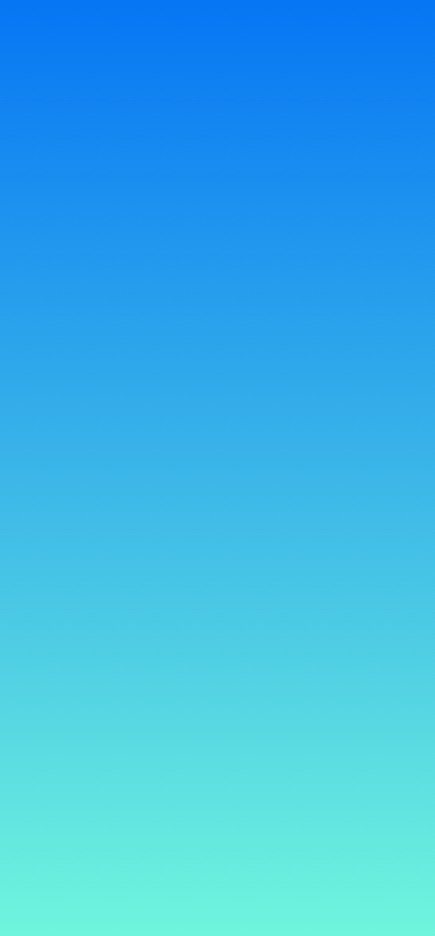 Begrepsbasert oversettelse av SNOMED CT
Trine Angelskår, 28. april 2021
Snomed CT-teori
Oversikt
Felles språk
Hva er terminologi?
Hva er Snomed CT?
Terminologi vs. klassifikasjon
Snomed CT-teori
Snomed CT-komponenter
Begrepsmodellen
Se i browseren sammen
Oppgaver

Oppgavepause 10 min

Gjennomgang av oppgaver
Språklige retningslinjer
Oppsummering og avslutning
Felles språk i helse- og omsorgssektoren
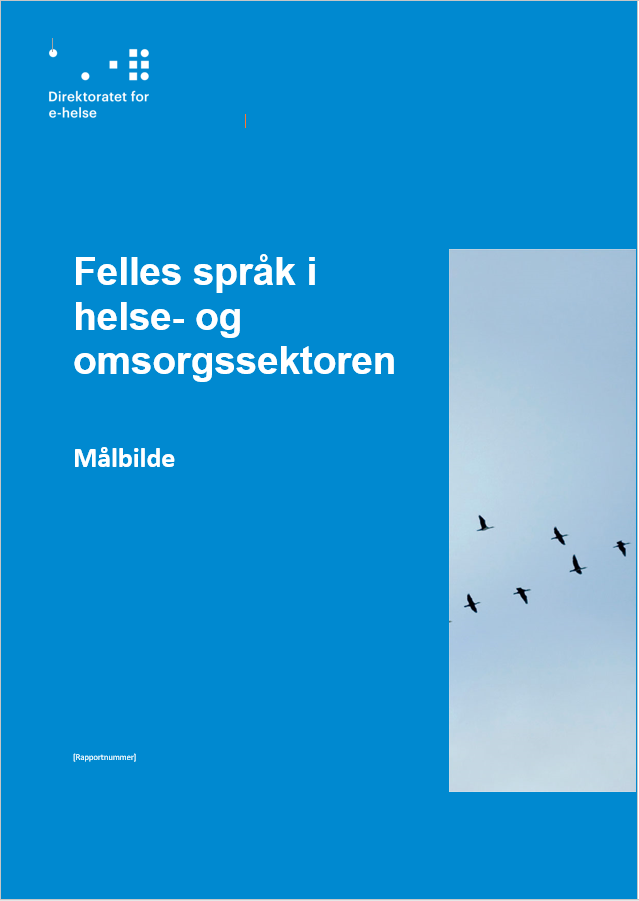 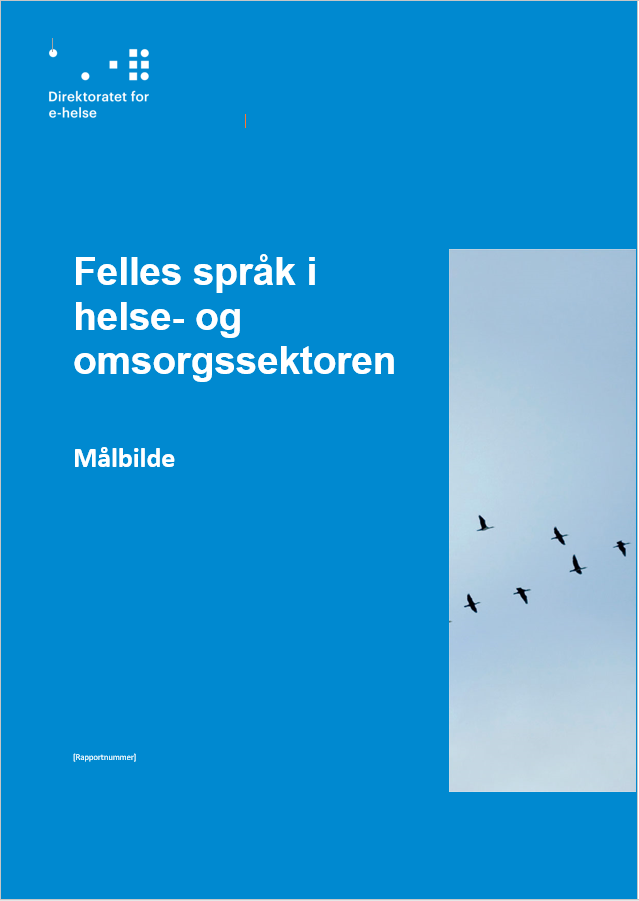 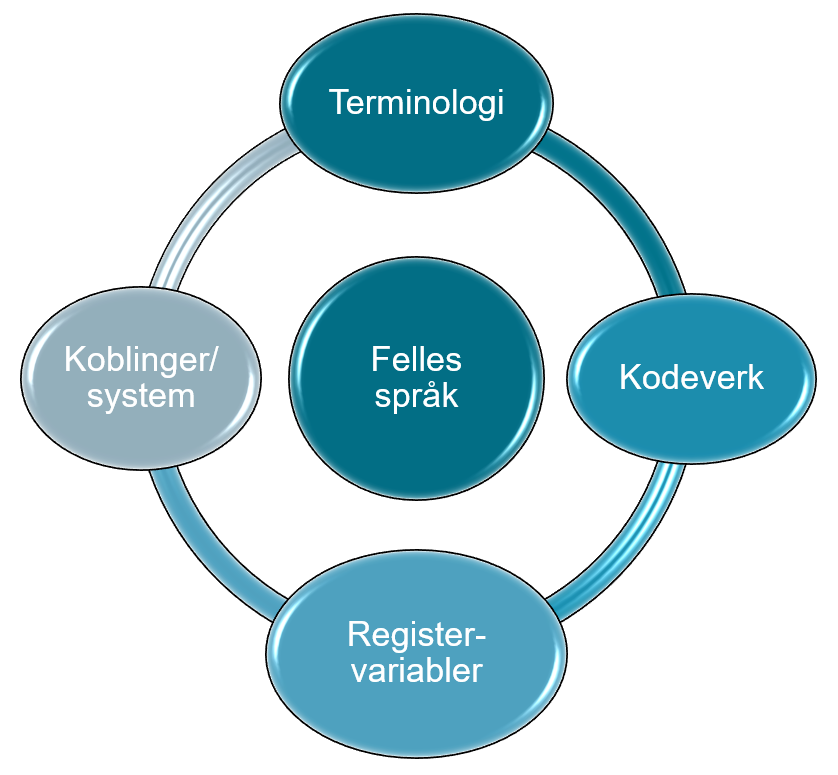 Side 3
Felles språk | Hva er det?
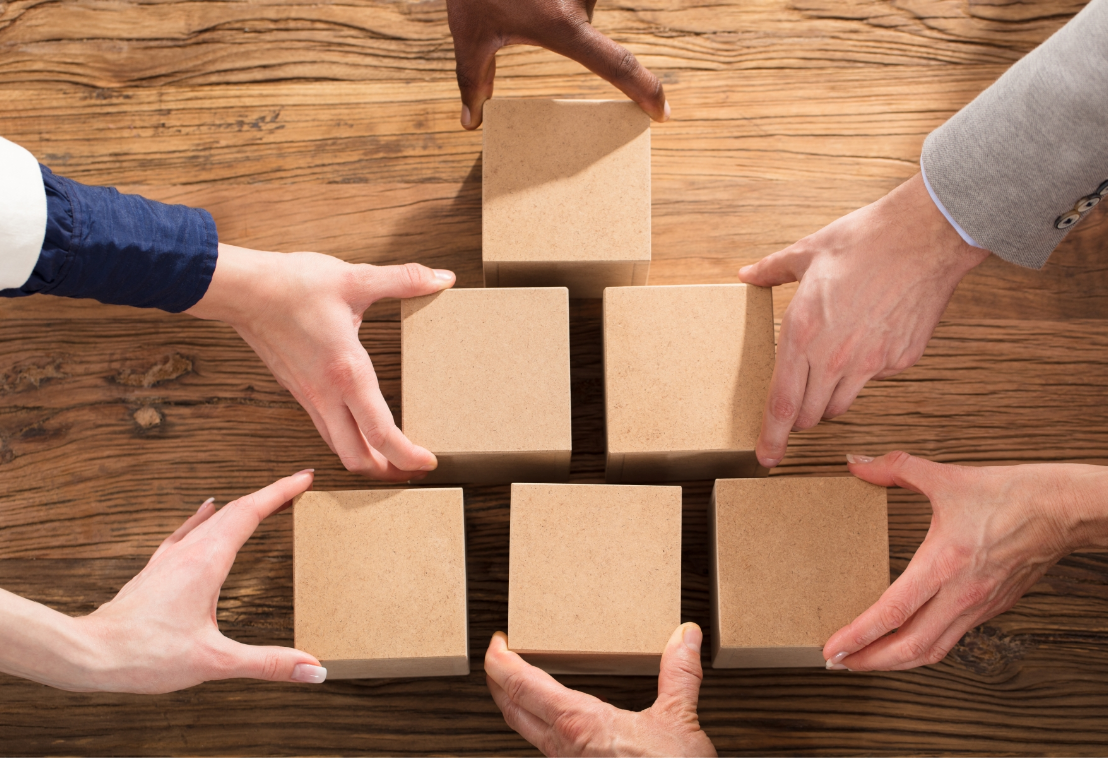 Med Felles språk menes en helsefaglig terminologi som skal brukes til strukturert dokumentasjon av informasjon knyttet til helsehjelp, samt relasjonene som binder den til andre kodeverk og registervariabler. 

Informasjon som benyttes i pasientforløp skal kunne gjenbrukes etter å ha vært registrert én gang, og de forskjellige terminologier og kodeverk skal benyttes til 
det formål de er tiltenkt.
Side 4
Hva er terminologi?
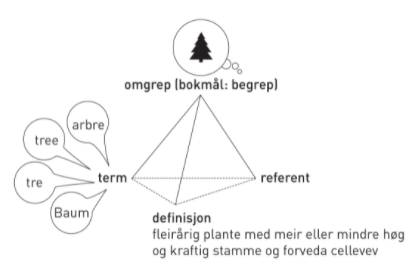 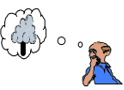 Ord, uttrykk – termer --  innen et fagfelt, emne
Et fagområde som tar for seg begreper, definisjoner (relasjoner) og termer.

Formål: å lette kommunikasjon innen et fagfelt ved at alle er enige om hva de snakker om

Gjenstander (fysiske eller abstrakte): referenter 
Terminologien er opptatt av systematisering og beskrivelsene av referentene.
For å beskrive referenter bruker man kjennetegn – f.eks hva referenten er laget av, består av, utseende, hva de brukes til etc.
Når referenter beskrives blir de til abstraksjoner som kan grupperes etter felles kjennetegn –> begrep
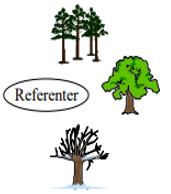 Begrep – abstrakt, forestilling, idé

Relasjoner mellom begrepene – hierarkisk struktur – overordnede/underordnede begreper og gruppering etter kjennetegn –> begrepssystemer

Term/beskrivelse – ord eller frase, merkelapper på begrepene. Det som gjør oss i stand til å bruke begrepene i kommunikasjon.
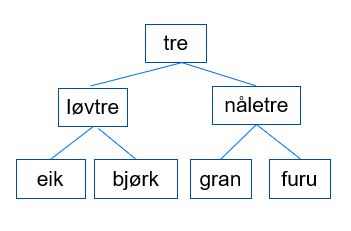 Side 5
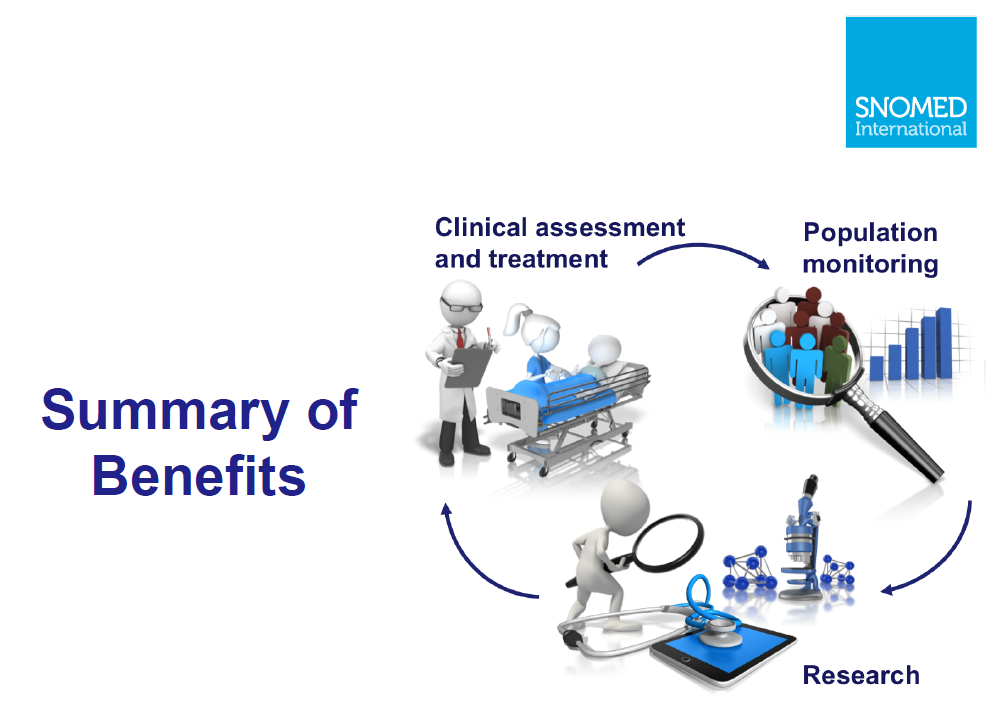 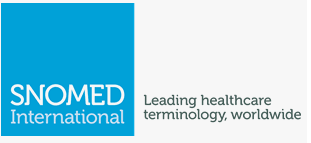 Hva er SNOMED CT?
Snomed CT er den mest omfattende kliniske terminologien på det internasjonale markedet i dag. Består av ca 350.000 begreper. 
Primært utviklet for å dokumentere detaljert, strukturert pasientrelatert data i elektroniske pasientjournaler og helseregistre
Legger til rette for gjenbruk og analyse av klinisk informasjon
Gjør det mulig å utveksle klinisk informasjon på en strukturert og entydig måte
SNOMED International er en not-for-profit organisasjon eid av medlemslandene
Brukt i mer enn 50 land
I Norge er det Norsk senter for helsefaglig terminologi som forvalter SNOMED CT
Side 6
SNOMED CTs funksjon i Felles språk…
… som babelfisken i Hitchhiker’s Guide to the Galaxy
Side 7
Terminologi vs klassifikasjon| Utviklet for ulike formål
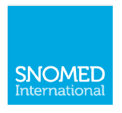 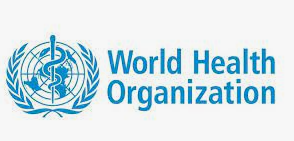 Snomed CT
ICD-10
Utviklet for å dokumentere et bredt spekter av detaljert, klinisk informasjon i en EPJ  
diagnoser, prosedyrer, testresultater fra laboratorier, pleieplaner, etc
Begrepene defineres i henhold til sitt meningsinnhold
hierarki og karakteristikker (attributer)
Polyhierarkisk struktur
Hvert begrep kan ha flere foreldre
Ikke uttømmende 
Ingen residualkategorier
Laget for statistikk
Overvåke sykdom og dødsårsaker i samfunnet – på et overordnet nivå 
Kodene er gjensidig ekskluderende  
Organisert i kategorier som ikke overlapper 
Monohierarkisk struktur  
Hver kode har kun én forelder
Klassifikasjonen er uttømmende
Inneholder alt (residualkategorier – ikke klassifisert annet sted)
Side 8
SNOMED CT-teori | Innholdskomponenter
BEGREPER
BESKRIVELSER
RELASJONER
Snomed CT-begrep 
 
	
	En klinisk idé eller forestilling 	med en 	unik numerisk ID
Side 10
Snomed CT-beskrivelser

En term som er lesbar for mennesker og som er lenket til den unike numeriske begreps-ID-en
FSN
751689013
Myocardial infarction
(disorder)
SYN
Myocardial infarction
37436014
PT
SYN
Cardiac infarction
37442013
AT
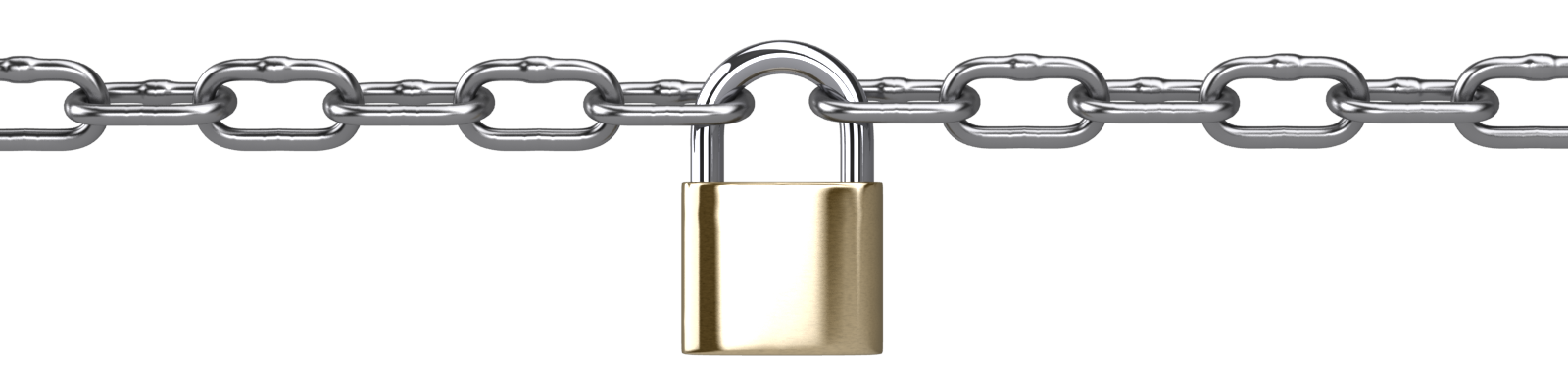 SYN
37333015
Heart attack
AT
SYN
3726632018
MI – myocardial infarction
AT
SYN
39161000202116
hjerteinfarkt
PT
Side 11
Snomed CT-beskrivelser
beskrivelse
akseptabilitet (US English Language Ref set)
type beskrivelse
begreps-id
myocardial infarction (disorder)
fullstendig spesifisert navn (FSN)
myocardial infarction
foretrukket
infarction of heart
22298006
akseptert
cardiac infarction
heart attack
MI – myocardial infarction
synonym
Side 12
Snomed CT-relasjoner 1/2
 
	 |er en|-relasjoner
kobler et begrep til et mer generelt/overordnet begrep
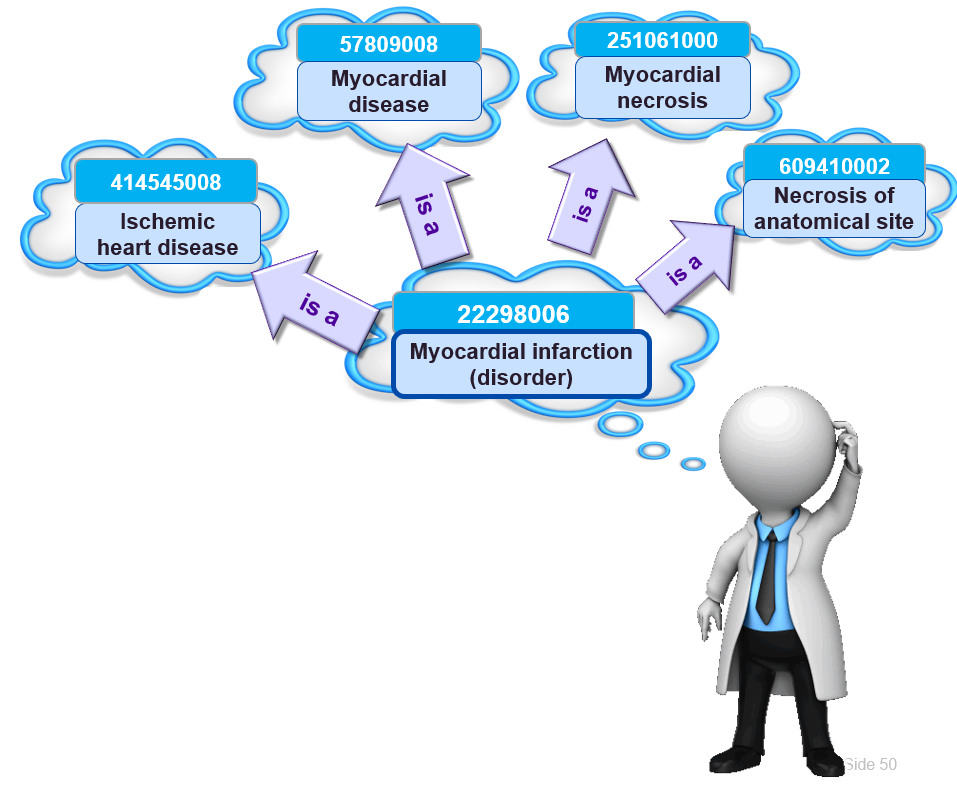 Målbegrep
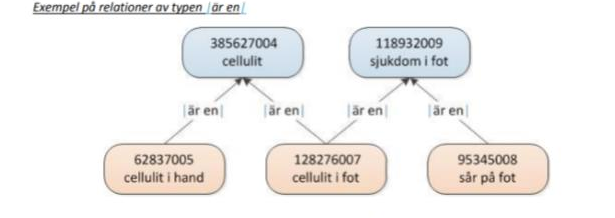 Målbegrep
Kildebegrep
Kildebegrep
Side 13
Snomed CT-relasjoner 2/2
 
	attributtrelasjoner – angir egenskaper ved 	et begrep


		Koblingen mellom ulike begreper og 			attributter utgjør til sammen 		begrepets formelle definisjon
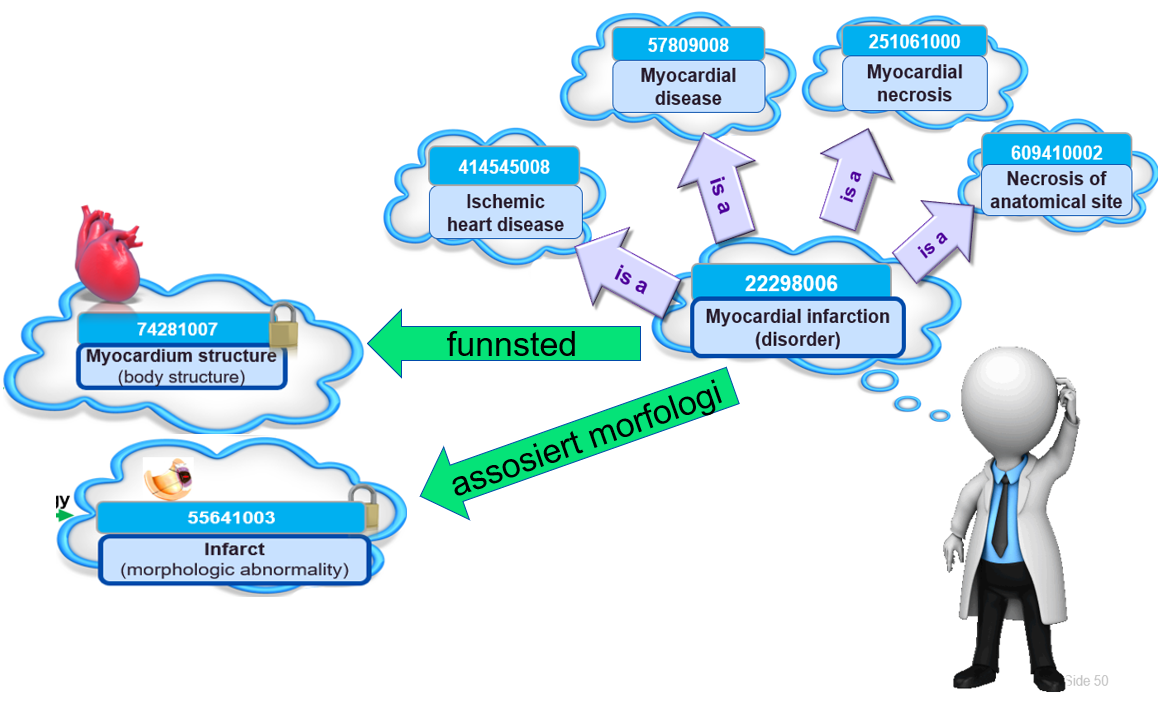 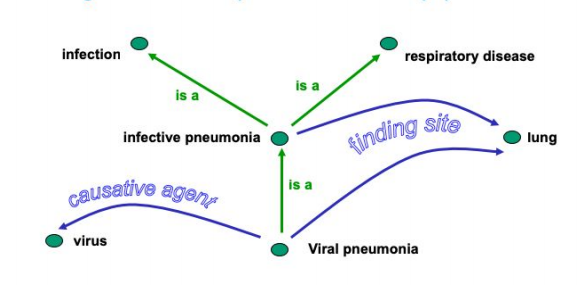 Side 14
Snomed CT-relasjoner 2/2
 
	attributtrelasjoner – angir egenskaper ved 	et begrep


		Koblingen mellom ulike begreper og 			attributter utgjør til sammen 		begrepets formelle definisjon
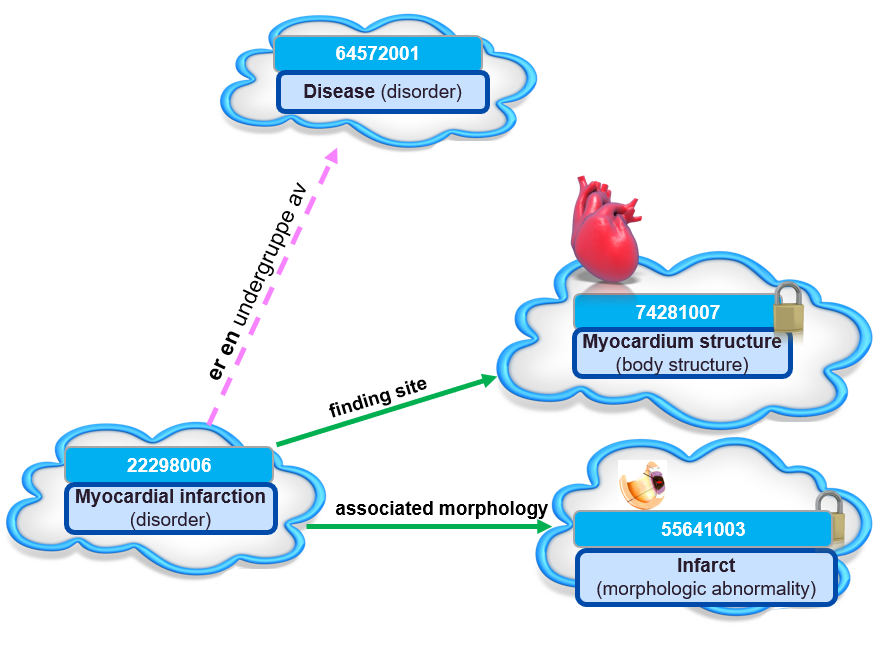 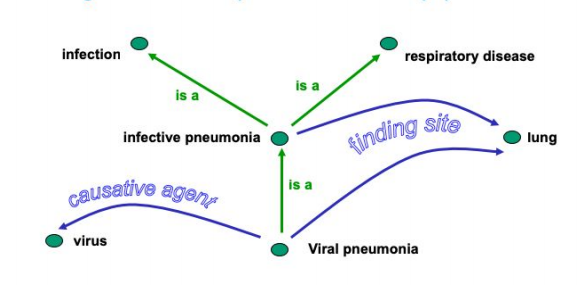 Side 15
SNOMED CT – et begrep med relasjoner
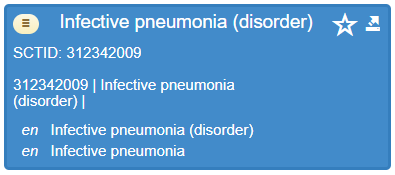 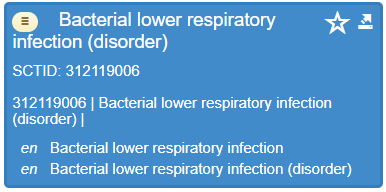 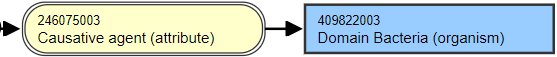 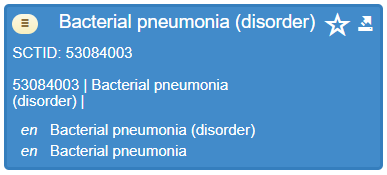 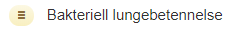 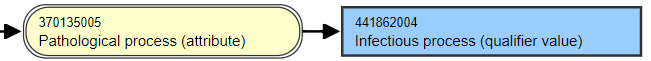 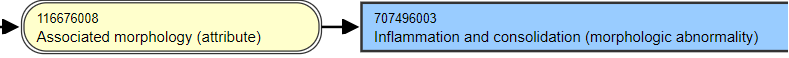 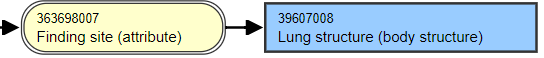 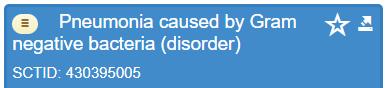 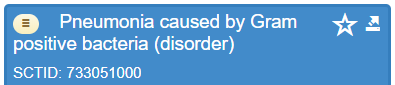 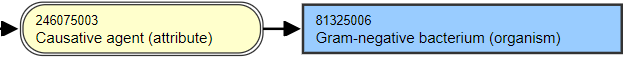 Side 16
Begrepsmodellen
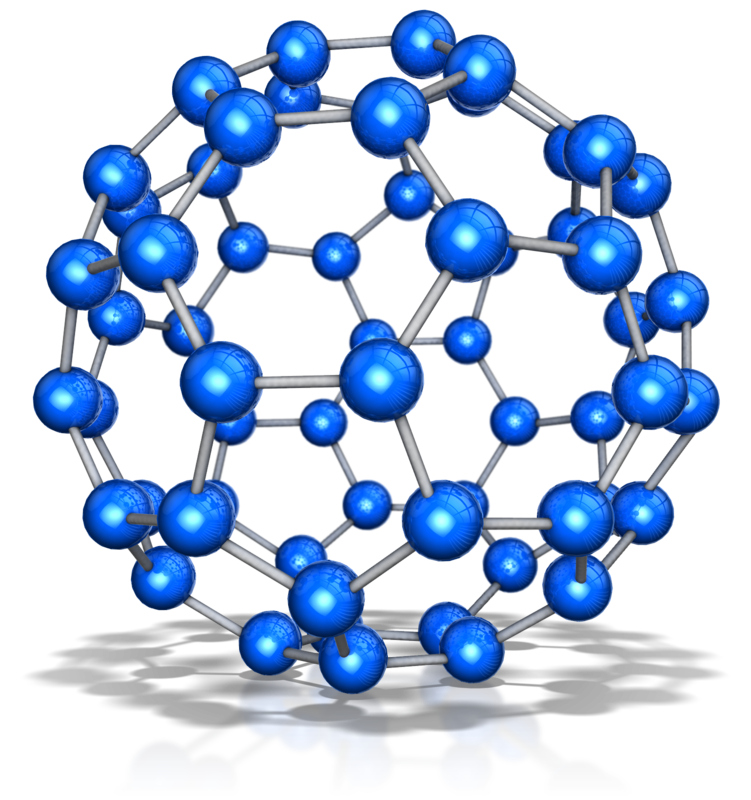 Angir reglene for hvordan begreper kan defineres

Spesifiserer strukturen på hierarkiet|er en|-relasjoner
Spesifiserer hvilke attributter og attributtverdier som kan brukes i de ulike hierarkieneattributt-relasjoner
Side 17
Snomed-hierarkiet
22298006 |Myocardial infarction (disorder)|
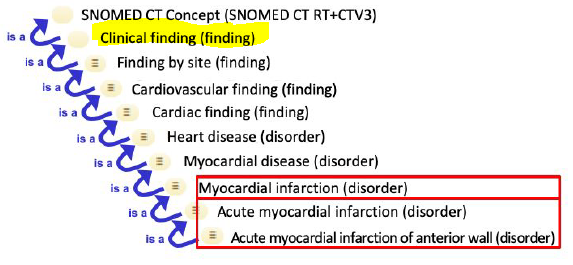 topphierarki
Side 18
De 19 topphierarkiene i Snomed CT (1/2)
Side 19
De 19 topphierarkiene i Snomed CT (2/2)
Side 20
Kroppsstuktur-hierarkiet i begrepsmodellen
SEP (structure-entire-part)-modellen
Struktur (structure) er den mest generelle måten å referere til et organ, kroppssystem eller anatomisk enhet. 
Hele (entire) refererer til et komplett organ, kroppssystem eller anatomisk enhet
Del (part) refererer til en del av et organ, kroppssystem eller anatomisk enhet.
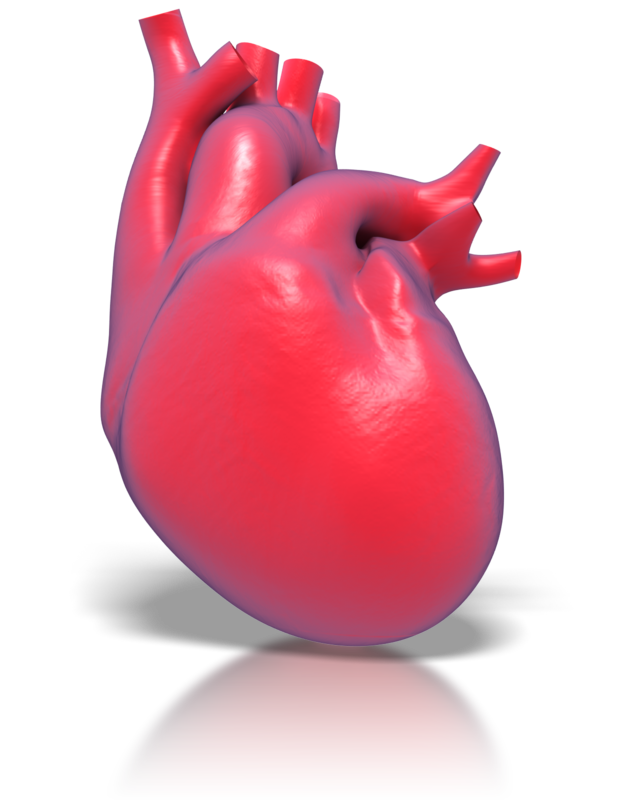 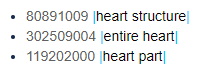 Side 21
Kliniske funn har et stort hierarki under seg – Sykdommer
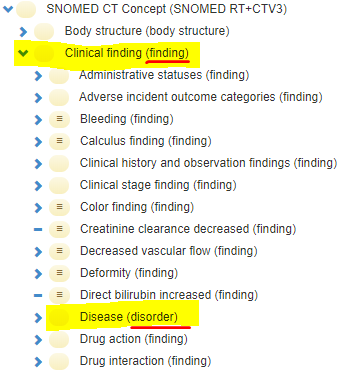 Finding: normale og unormale funn
Eks: |normal hjerterytme (finding)|
Disorder: unormale kliniske tilstander som varer over tid. Har en underliggende patologisk prosess.
Eks: |høyt blodtrykk (disorder)|

 |Hearing loss (disorder)| vs |Hearing worse (finding)|
I de fleste tilfeller følger emneknaggen (semantic tag) videre ned i subhierarkiene. Det finnes unntak, for eksempel kliniske funn.
Under dette hierarkiet er det et annet stort hierarki av sykdommer (10 000), og disse begrepene har en annen emneknagg (semantic tag) disorder.
Side 22
Begrepsmodellen for attributt-relasjoner
I SNOMED CT brukes attributter for å spesifisere egenskaper hos et begrep. Det finns i dag mer enn 100 definierende attributter for disse begrepsdefinisjonene. Her er noen av de vanligste:
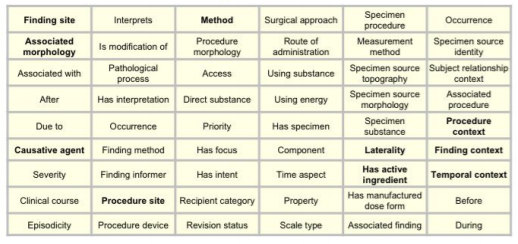 OBS! Attributt-relasjoner kan kun anvendes i henhold til reglene som er beskrevet i begrepsmodellen
De tillate begrepsverdiene for hvert attributt kalles attributtets rekkevidde (range)
Begrepene et attributt kan brukes på kalles attributtets domene (domain)
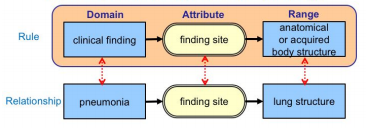 Definerte og primitive begreper
De tre strekene i den gule sirkelen indikerer at begrepet er definert
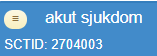 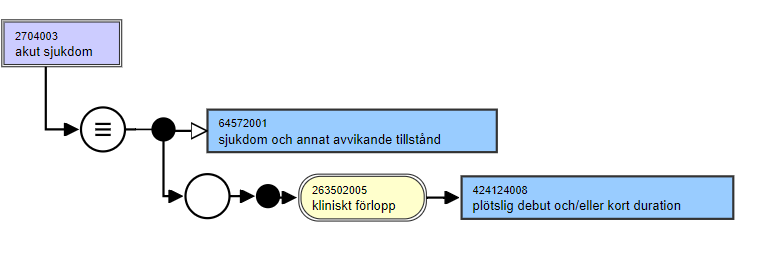 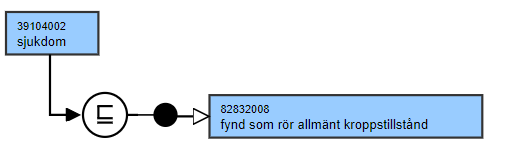 24
Forskjellen mellom definerte og primitive begreper er at attributtene i et definert begrep er tilstrekkelige for å skille begrepet fra andre begreper. Det skal altså ikke være mulighet for at begrepet kan misforstås.
«Akutt sykdom» er spesifisert som nettopp en ‘akutt sykdom’. Altså, noe som har oppstått plutselig. «Sykdom» kan være både akutt, ikke akutt eller kronisk
Begreper kan høres like ut
Alltid vurder meningsinnhold og hierarki – ikke bare ordlyden!
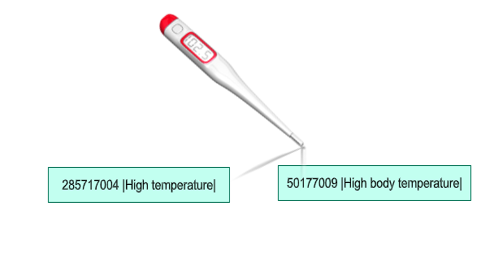 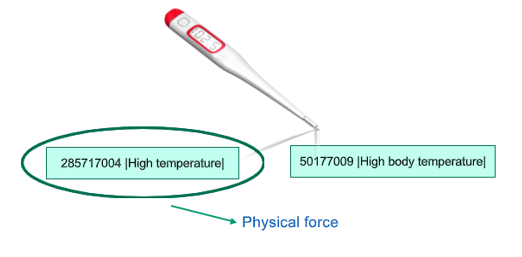 Finding
Side 25
SNOMED CT-browsern
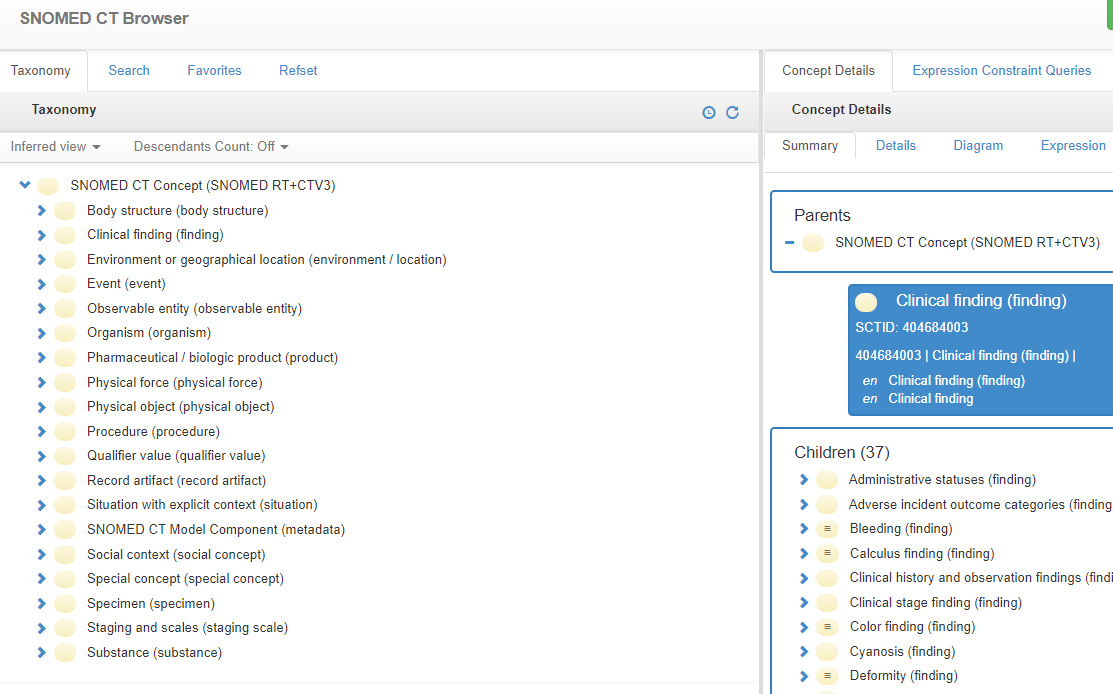 Nå utforsker vi browseren sammen
https://browser.ihtsdotools.org


Dailybuild (arbeidsversjon av browseren)
Gratis undervisningsmateriell fra Snomed International
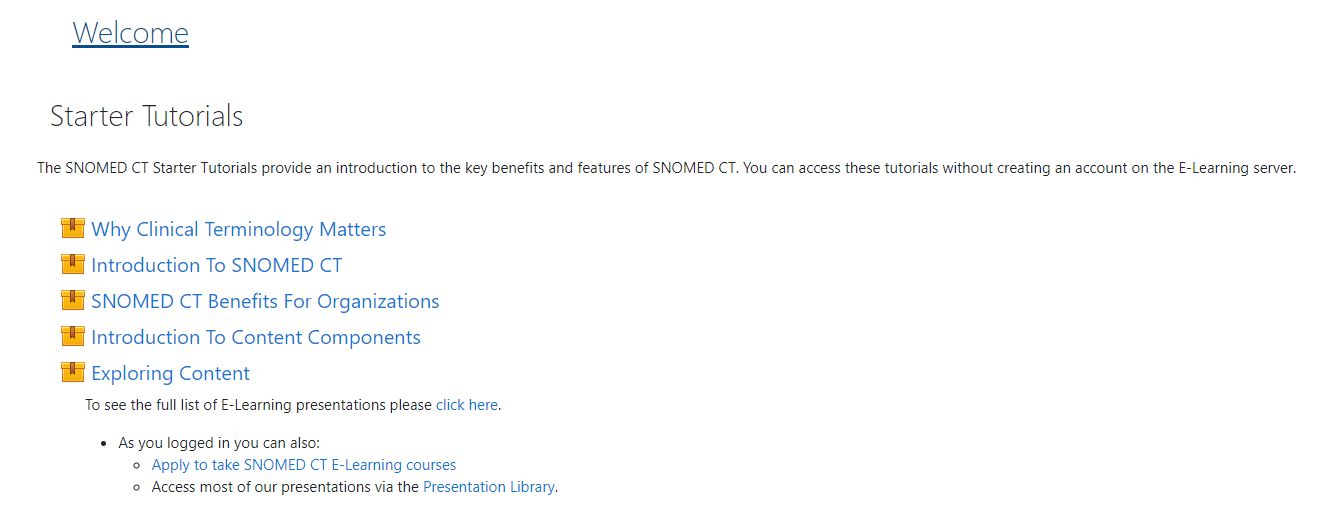 https://elearning.ihtsdotools.org/course/view.php?id=5&section=1
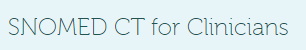 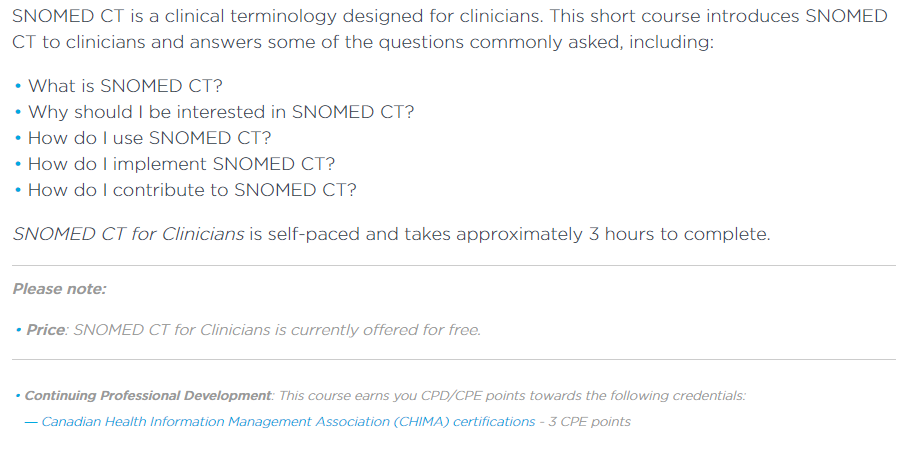 https://courses.ihtsdotools.org/product?catalog=CLI
Side 27
Oppgave
1. I hvilket hierarki finner vi:
«normal lever» (liver normal)?
«smerte i lever» (liver pain)?
«cyste på lever» (cyst of liver)?
«biopsi av lever» (biopsy of liver)?
«lever»?
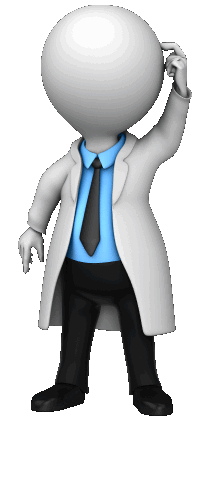 2. Finn «brudd i tibia» (fracture of tibia)
Hva er begreps-id-en?
Hva er det fullstendig spesifiserte navnet (FSN)?
Hvilke foreldre har begrepet?
Hvor mange barn har begrepet?
Hvilke attributter har begrepet?
Hvilke attributtverdier har begrepet?
Side 28
Oppgave
3. Søk etter «appendectomy»:
Hva er begrepets FSN?
Hvilke attributter er forbundet med begrepet?
Hvilke attributtverdier?
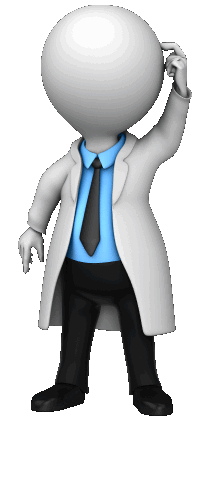 4. Søk etter «biopsy of colon»
Hvilke attributter har begrepet?
Hvilke attributter har foreldrebegrepet «procedure of colon»?
Hvilke attributter har underbegrepet «Endoscopic biopsy of colon»?
Side 29
Oppgave
5. Søk etter «coma due to diabetes mellitus»:
Hva er den svenske foretrukne termen for begrepet?
Hva er den danske foretrukne termen?
Finnes det en norsk beskrivelse for begrepet?
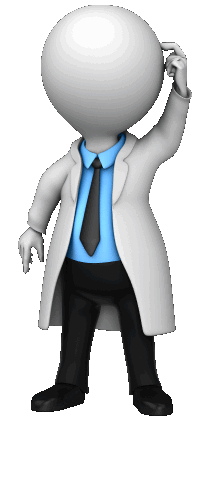 6. Gå tilbake til den internasjonale versjonen. Slå opp SCTId-en: 64033007
Hva er FSN?
Se på barna av dette begrepet. Følger begrepet SEP (structure-entire-part)-modellen?
Side 30
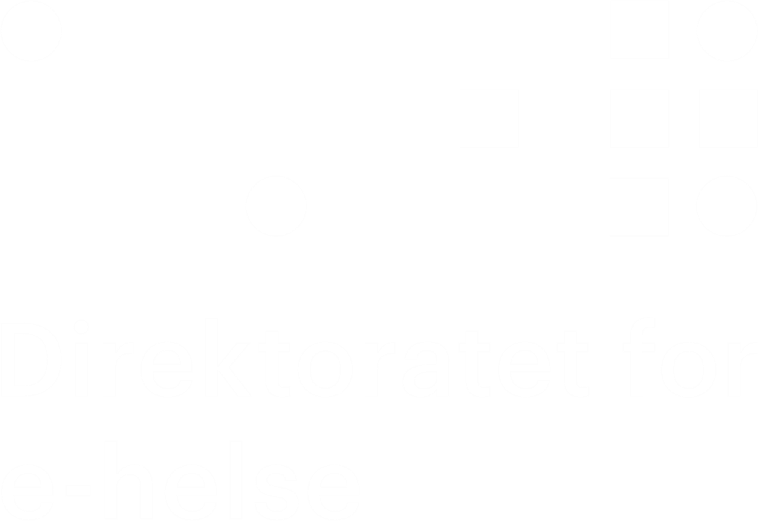 Takk for i dag!
For spørsmål om Snomed CT, send e-post til 
Trine.Angelskar@ehelse.no
Ole.Kristian.Vage@ehelse.no